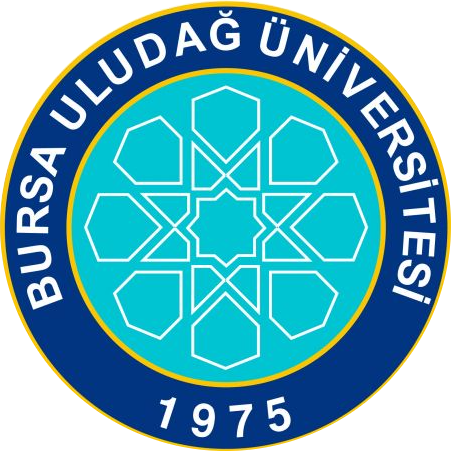 BURSA ULUDAĞ ÜNİVERSİTESİ
YENİŞEHİR İBRAHİM ORHAN MESLEK YÜKSEK OKULU


SİVİL HAVA ULAŞTIRMA İŞLETMECİLİĞİ PROGRAMI
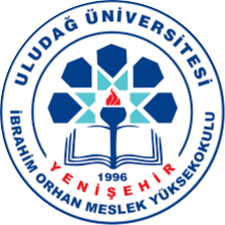 Türkiye’de Yer Hizmetlerindeki Güncel Gelişmeler
ve
Yer Hizmetlerinde Kariyer
Cenker ALTAN
Bursa Yenişehir Havalimanı
   Çelebi İstasyon Müdürü
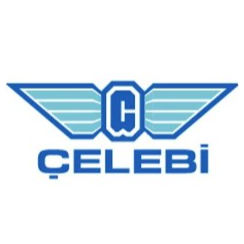